Home Video Surveillance over NDN
Presenter: Chelsea
Outline
Motivation

System Architecture

Reference
2
Motivation
「住宅竊盜」為台灣即時犯罪類型前三大之一
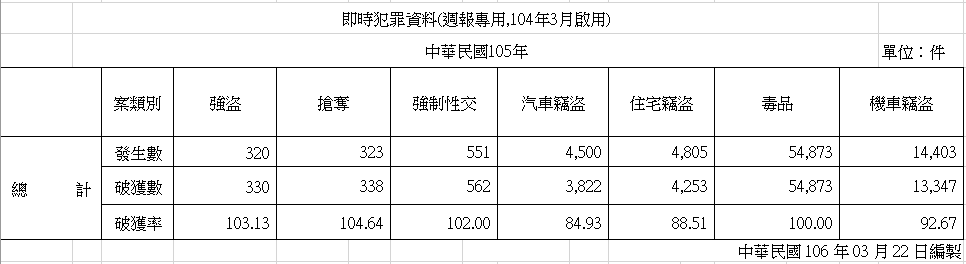 3
IP/NDN Camera
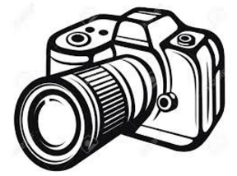 System Architecture
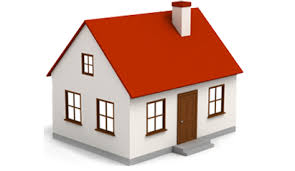 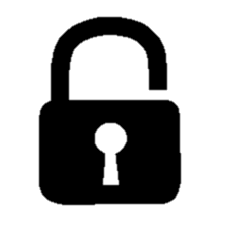 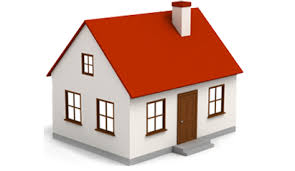 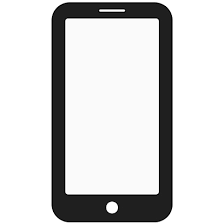 Open homing-lock system
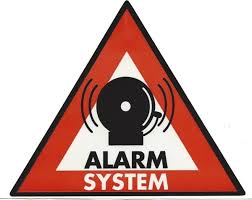 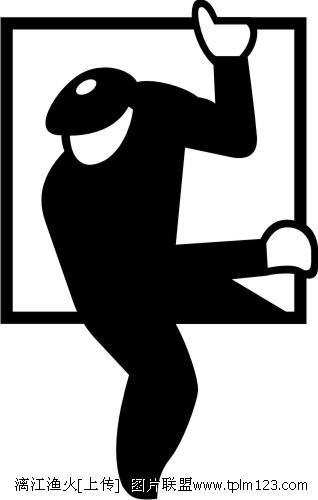 Alarm
Lock
Detection
Detect someone is climbing over the wall.
Mobile
4
NDN Router
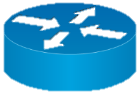 Homing-lock system based on NDN
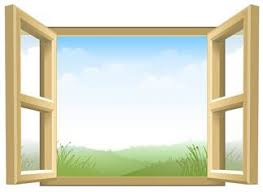 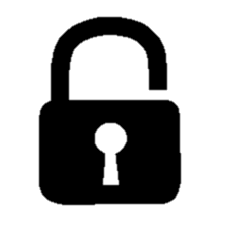 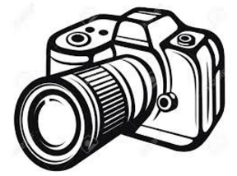 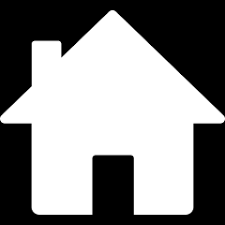 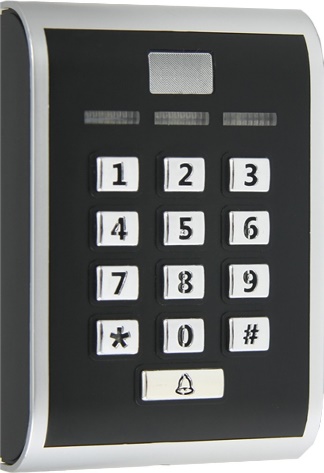 Broadcast
5
Questions and Comment
6